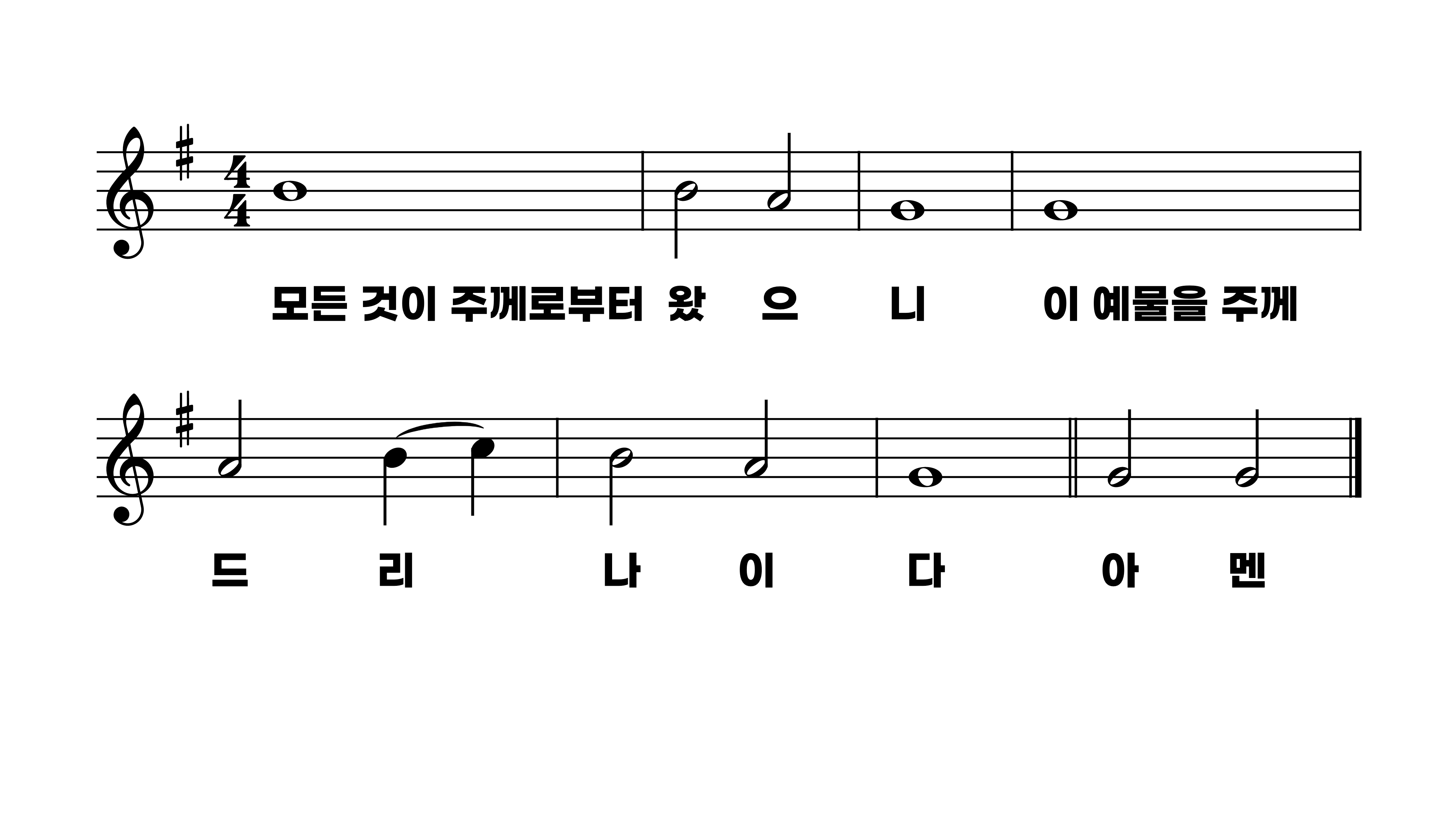 634장 모든 것이 주께로부터